Press the musical note when you are ready to begin...
This week our music lesson is another video 
tutorial which will guide you through 
Understanding Basic Notation
I hope you enjoy this lesson as much as last week. - I had lots of positive feedback.
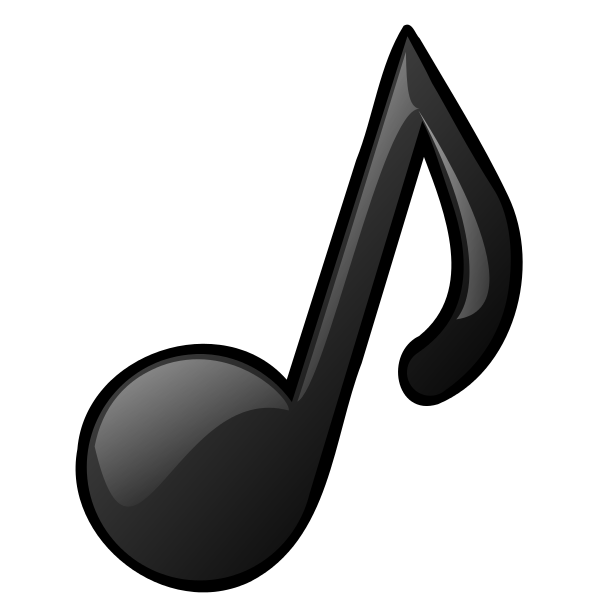